Avaliação de Suscetibilidade
a Fraude e Corrupção
Tribunal de Contas da União
Tribunal de Contas do Estado de SC
Tribunal Regional Eleitoral de SC
Ministério Público Federal
Ministério Público do Estado de SC
Ministério Público de Contas de SC
Controladoria-Geral da União
Controladoria Geral do Estado de SC
Polícia Federal
Receita Federal
Procuradoria da Fazenda Nacional
Conselhos de Arquitetura e Urbanismo
Conselho Regional de Administração
Conselho Regional de Contabilidade
Conselho Regional de Engenharia e Agronomia
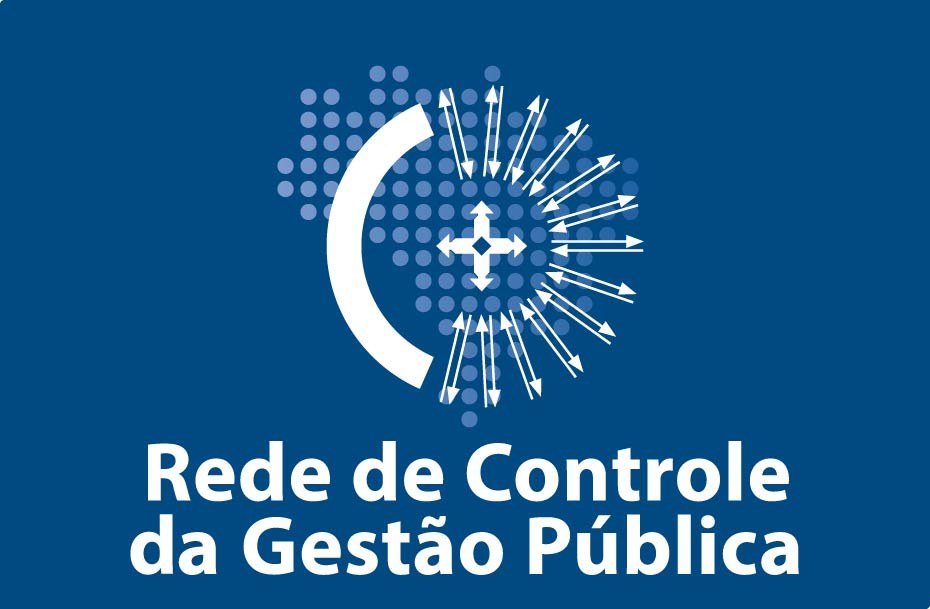 REDE DE CONTROLE DA GESTÃO PÚBLICA
em Santa Catarina
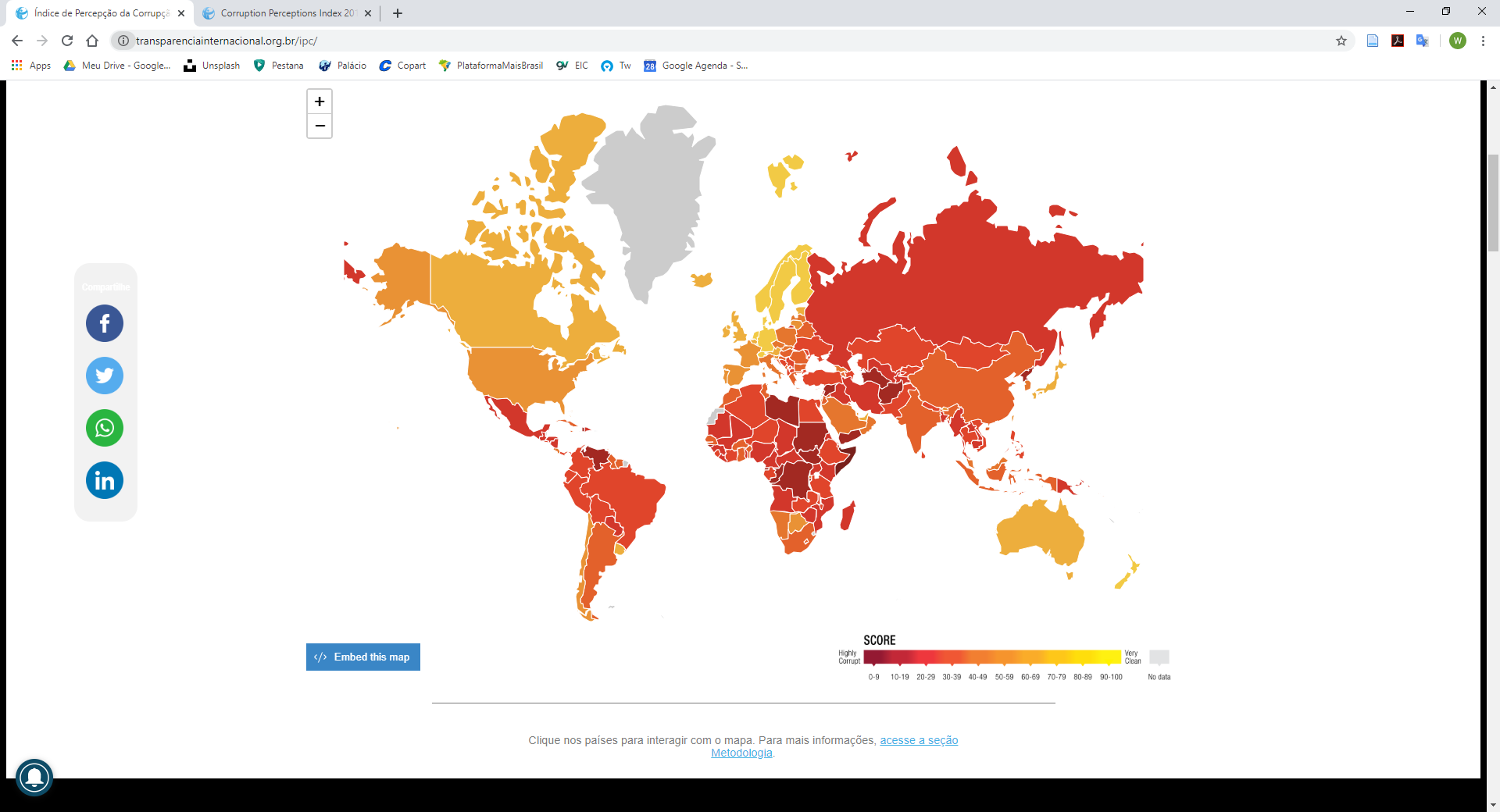 2,3% PIB é o custo estimado da corrupção no Brasil (Fiesp)
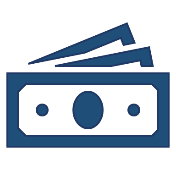 3º
Fragilidades institucionais / controles ineficazes / falhas no sistema
R$ 200 Bilhões ao ano com perdas em esquema de corrupção no Brasil (ONU)
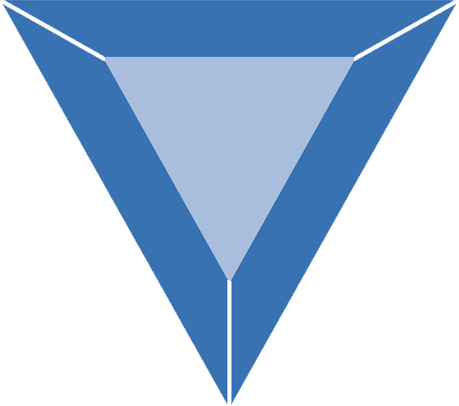 Oportunidades
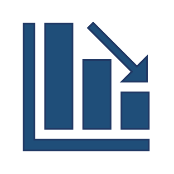 CORRUPÇÃO
2 em 5 executivos pagam propina ao prestar serviços ao negociar com o poder público (Transparência Internacional)
Racionalização
Motivação
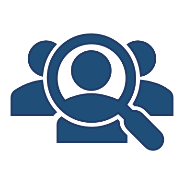 Formulação de justificativas para o cometimento do ato
Fragilidades
 humanas, normalmente financeiras
Percepção de Corrupção 2018: Posição 105 de 180 países, caindo 9 posições em relação a 2017
106
1º
2º
Gestores, Controle Interno e Controle Externo nos três poderes e nas três esferas em uma estratégia nacional para controlar a corrupção em resposta aos anseios da sociedade
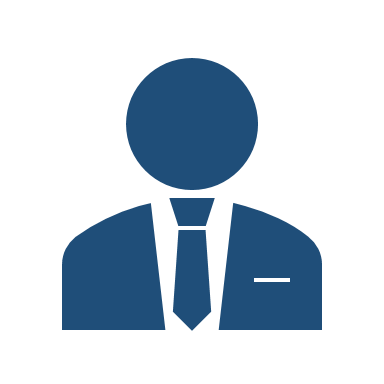 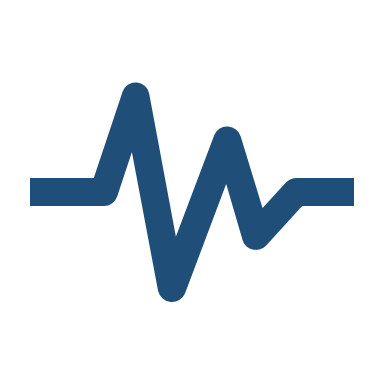 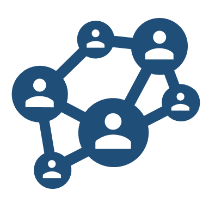 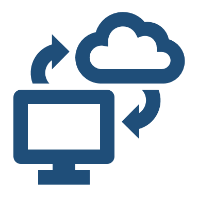 Órgãos que compõem a Rede de Controle da Gestão Pública
Diagnósticos conjuntos em parceria
Agentes públicos como agentes da mudança
Tecnologia
COMO FAZER?
Câmaras
Municipais
Prefeituras
Municipais
Secretarias 
Estaduais
Órgãos 
Federais
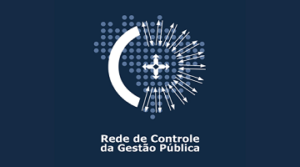 Os 3 poderes
Tribunais, MPs
Controles
Internos
Organizações públicas brasileiras com suscetibilidade a fraude e corrupção compatíveis com as de organizações públicas dos países mais desenvolvidos.
O QUE QUEREMOS COM ISSO?
Aperfeiçoar as estruturas de prevenção e combate à corrupção nos três poderes e nas três esferas
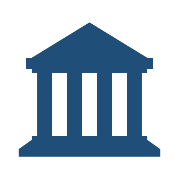 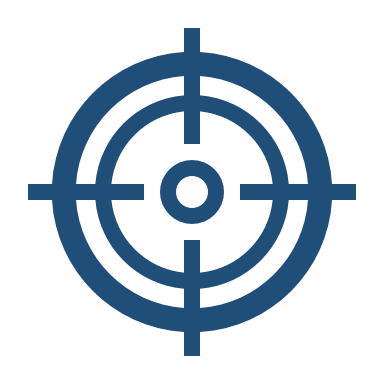 Induzir a melhoria do perfil dos gestores públicos (formação, experiência e passado)
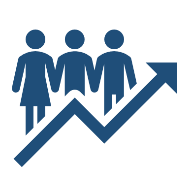 Obter dimensão real dos casos de fraude e corrupção detectados, investigados e corrigidos no Brasil
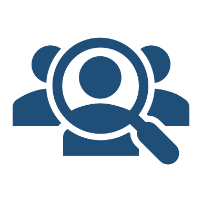 Melhorar a prevenção continuamente pela adoção de boas práticas e revisão dos sistemas de integridade
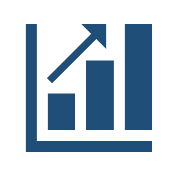 CRITÉRIO DE PROPORCIONALIDADE
“O custo do controle não pode ser superior ao benefício”
MUITO ALTO
Nível Muito Alto de Suscetibilidade
ALTO
PODER DE COMPRA (PC) OU PODER DE REGULAÇÃO (PR)
Nível Alto de Suscetibilidade
MÉDIO
BAIXO
Nível Médio de Suscetibilidade
MUITO BAIXO
Nível Aceitável de Suscetibilidade
INICIAL
INTERMEDIÁRIO
BÁSICO
AVANÇADO
APRIMORADO
GRAU DE ADERÊNCIA ÀS BOAS PRÁTICAS (GA)
COMO ISSO IRÁ OCORRER NA PRÁTICA?
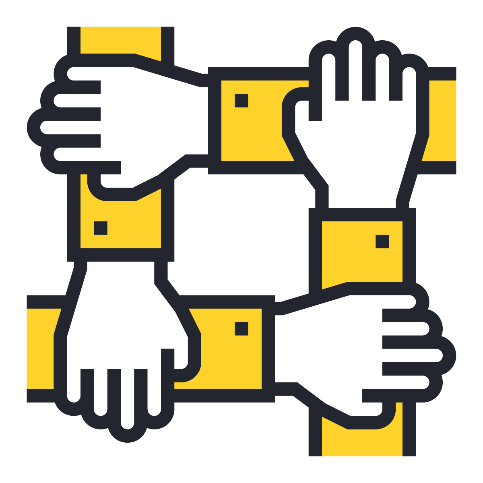 Relatórios customizados
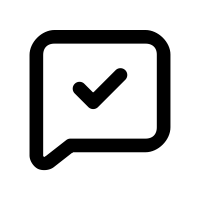 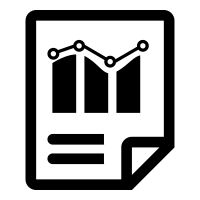 Acesso ao questionário
Parceria com modelos e treinamentos
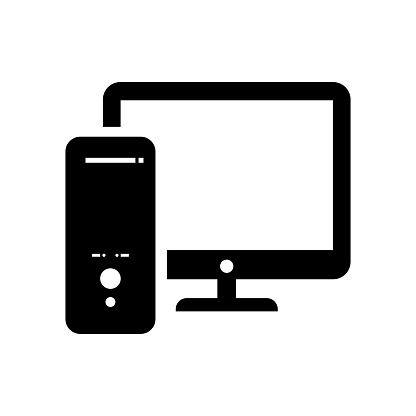 Verificação
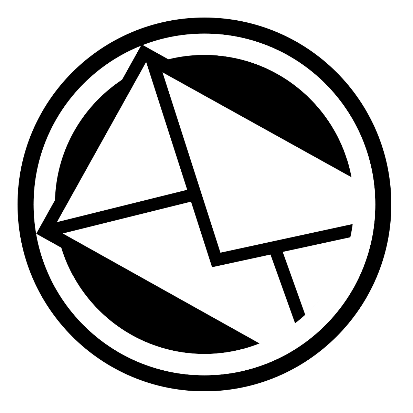 E-mail
FERRAMENTAS
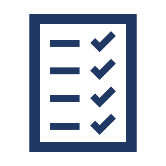 Plataforma de auto avaliação e relatórios
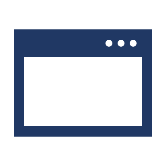 Check lists de validação - Rede
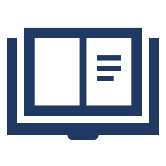 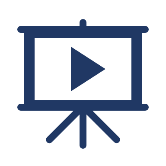 Treinamentos EAD
Padrões de boas práticas
Modelos para gráficos e Relatórios
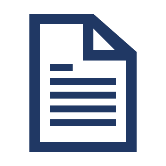 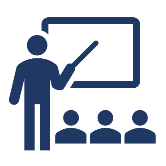 Treinamentos presencias
PRODUTOS
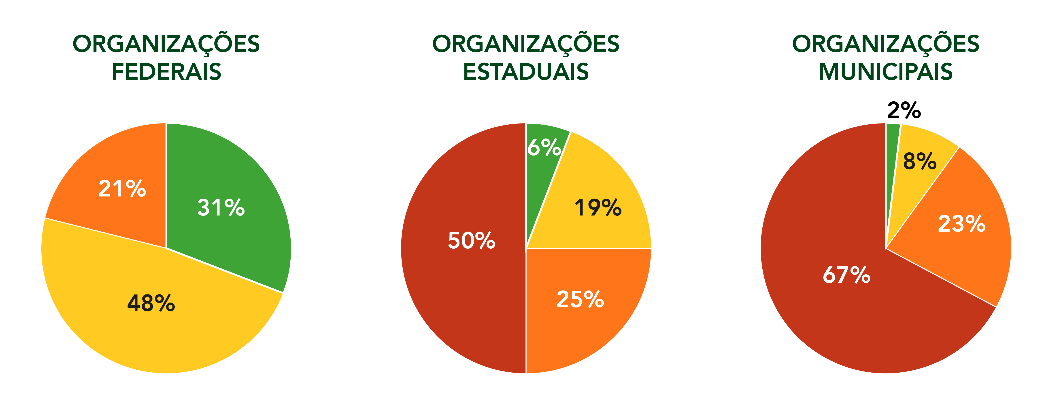 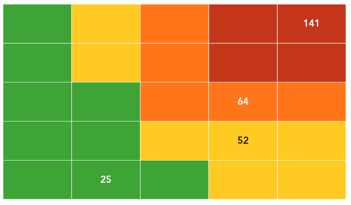 Classificação das organizações públicas segundo critério de suscetibilidade a fraude e corrupção
Retrato estadual e nacional sobre a suscetibilidade a fraude e corrupção
Muito Alta
Aceitável
Média
Alta
PRODUTOS
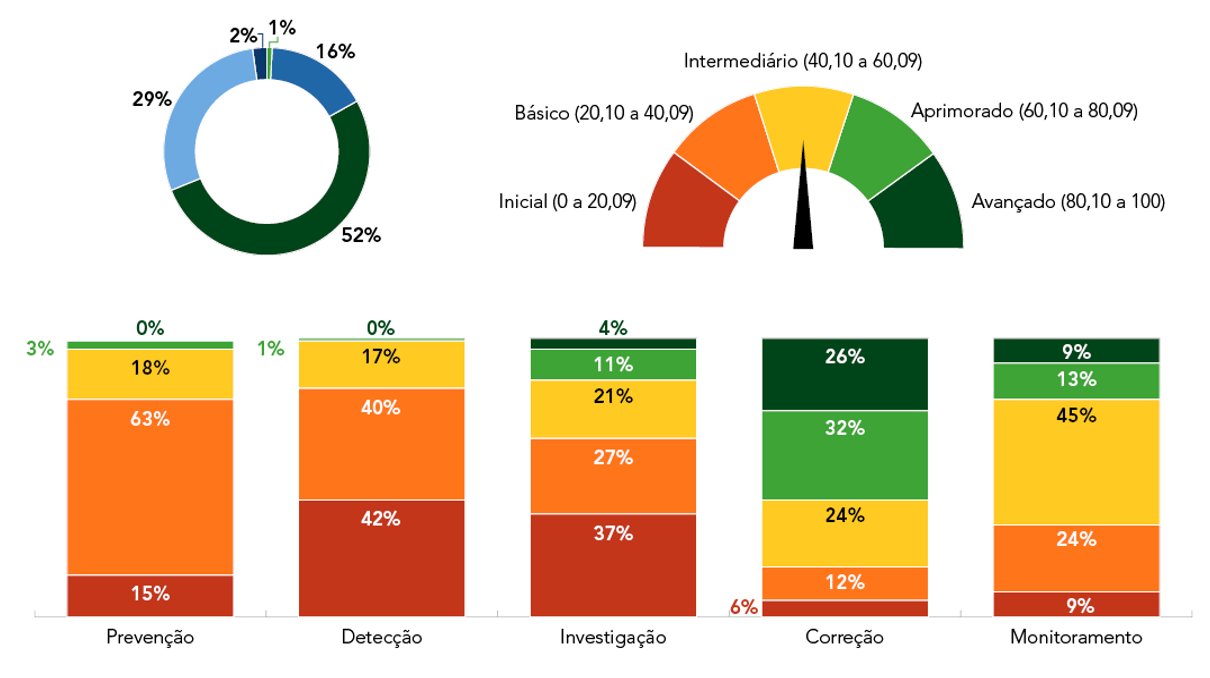 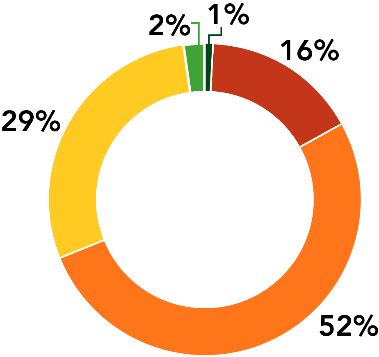 Retrato da suscetibilidade das organizações segundo cada componente de prevenção e combate a fraude e corrupção
PRODUTOS
Tempos de finalização de PADs/Sindicâncias
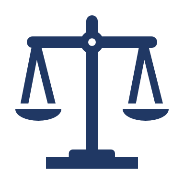 Quantificação de ilícitos
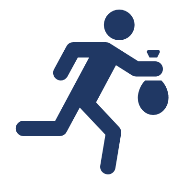 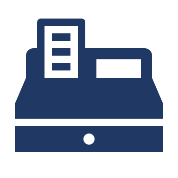 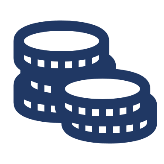 Recuperação de valores
Valores envolvidos
CRONOGRAMA
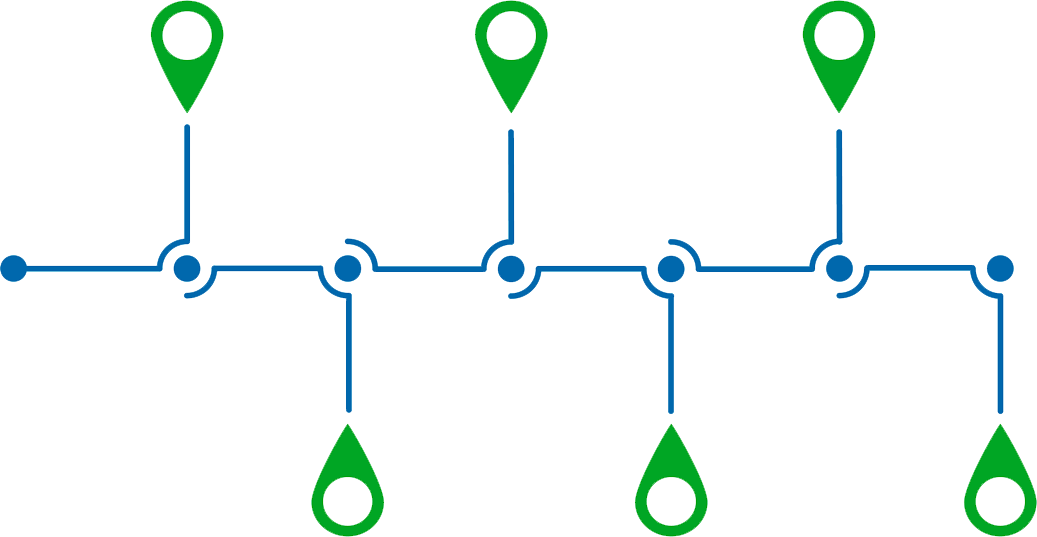 OUT-NOV/2020
Consolidação de resultados
Elaboração de notas técnicas das redes
JUN-JUL/2020
Mobilização de validadores
Validação das respostas
FEV-MAR/2020
Disponibilização da Auto Avaliação
Campanhas de Mobilização
1
3
5
AGO-SET/2020
Mobilização de validadores
Validação das respostas
ABR-MAI/2020
Mobilização para 100% de respostas
Ações de Orientação
DEZEMBRO/2020
Eventos de divulgação
Compromissos Públicos
Disponibilização EADs
2
4
6
PÓS DIAGNÓSTICO
Plataforma de Auto Avaliação Aberta
Programas de Integridade
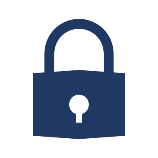 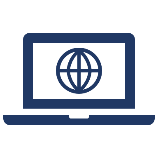 EADs e Encontros Técnicos
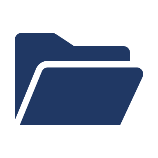 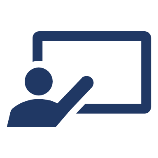 Kits de Modelos
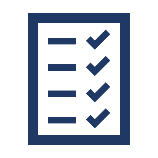 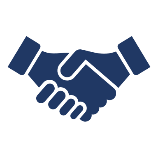 Parcerias
Check Lists
ESTRATÉGIA NACIONAL DE PREVENÇÃO A FRAUDE E CORRUPÇÃO
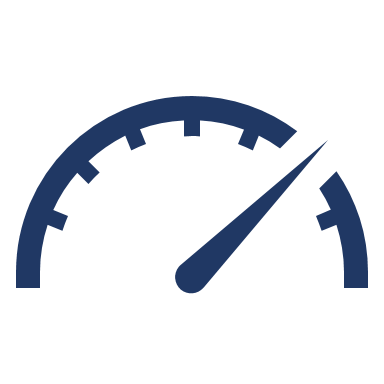 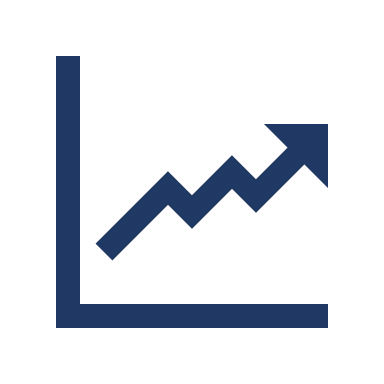 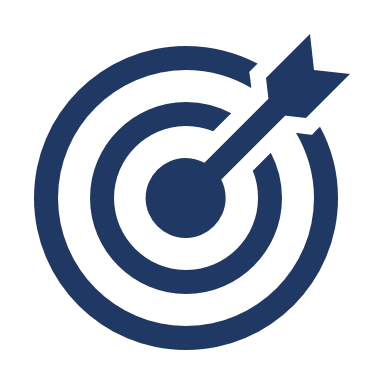 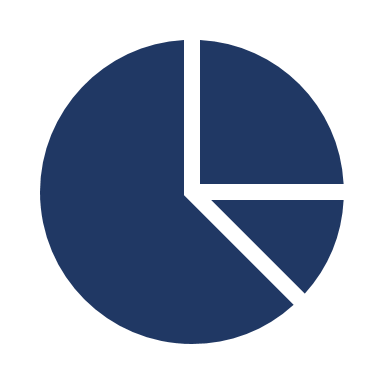 Linha de Base sobre a suscetibilidade a fraude e corrupção no Brasil nos três entes e nos três poderes
Indução de Melhoria Contínua: treinamentos e programas de integridade nos Estados e Municípios
Diagnósticos bianuais: evolução de objetivos, indicadores e metas após cada período eleitoral
Fraude e Corrupção sob Controle em todas as Organizações Públicas
O QUE A ESTRATÉGIA NACIONAL DE PREVENÇÃO A CORRUPÇÃO NÃO É!
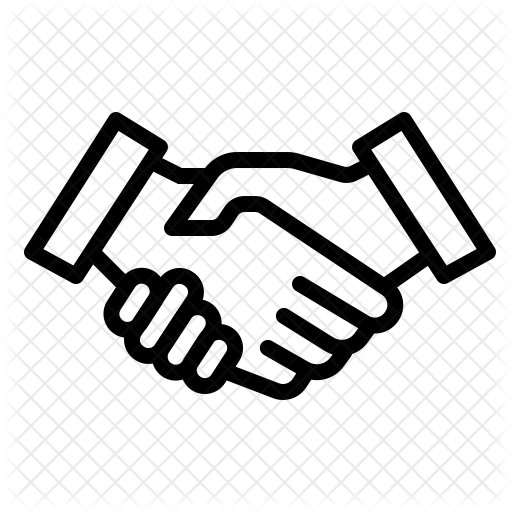 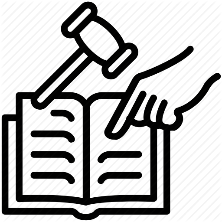 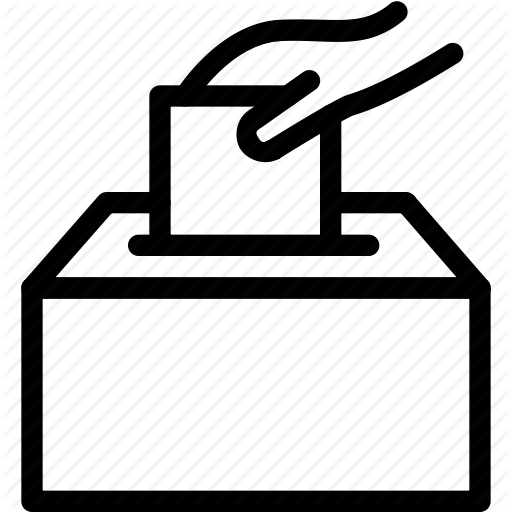 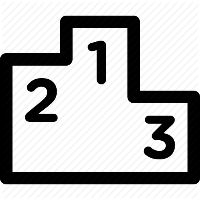 Não se destina a subsidiar ações judiciais ou punitivas: É uma parceria, com intenção de melhorar as organizações públicas.
Não se destina a fazer ranking: Cada organização tem seu resultado em 5 graus de suscetibilidade.
Não haverá avaliação a respeito de gestores eleitos: somente da estrutura de integridade e dos gestores de primeiro escalão
Não é uma auditoria: não se destina à apuração de denúncia nem a expor quem não está seguindo as boas práticas. É uma ação cooperativa!
Perde a oportunidade de ter uma consultoria especializada gratuita;

Recebe a pior classificação quanto ao grau de suscetibilidade à fraude e corrupção.
E quem não participar?
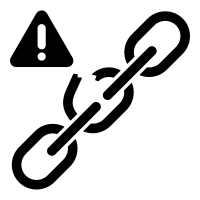 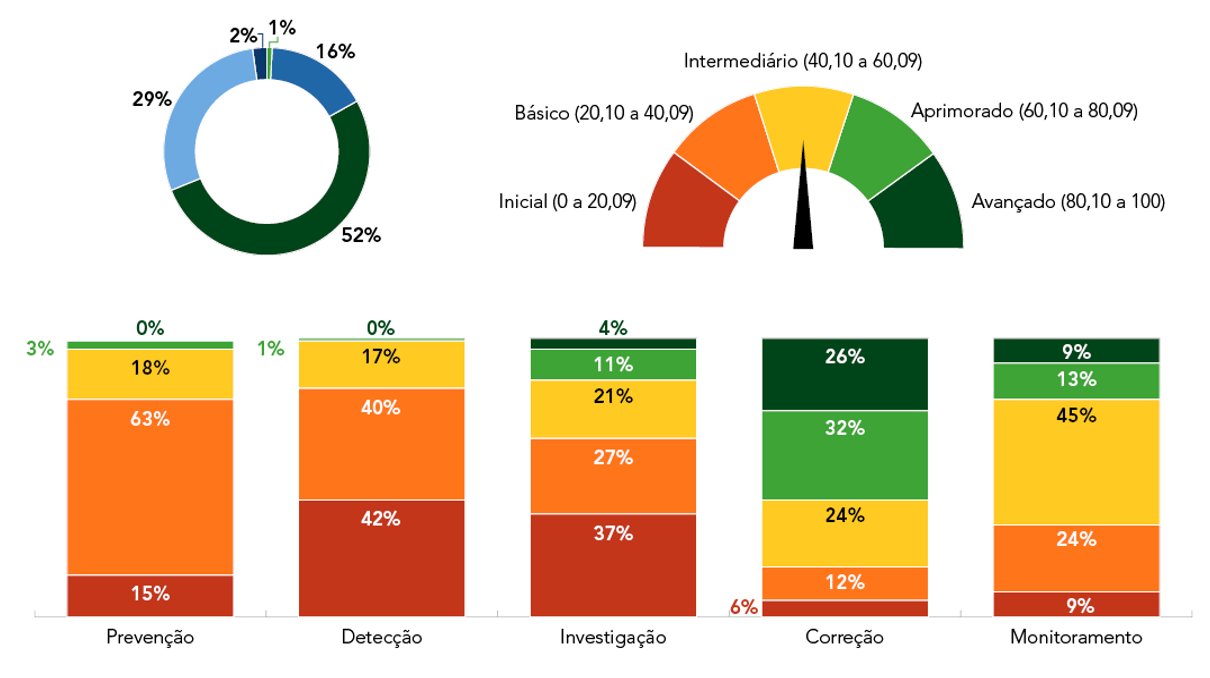 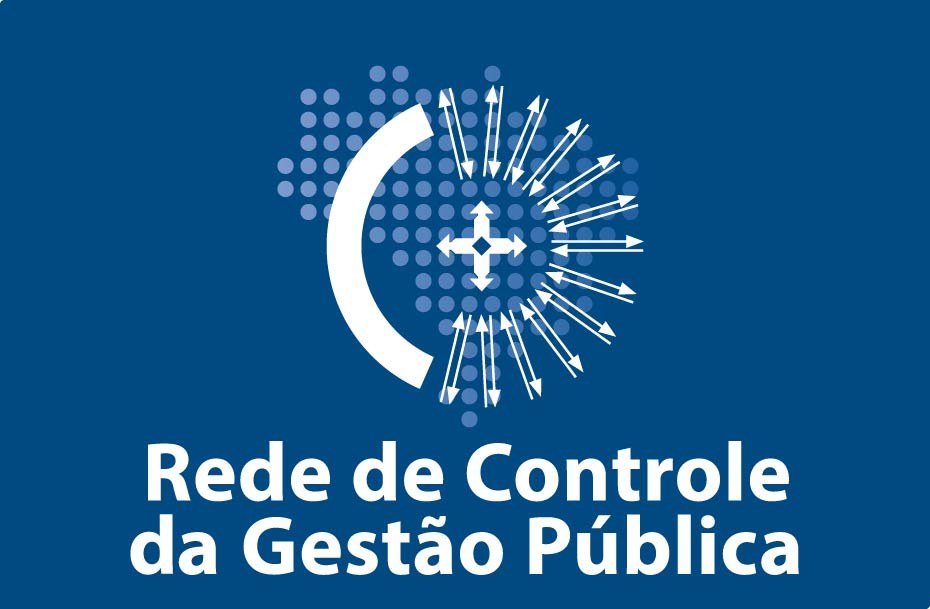 O PRINCIPAL...
Ação colaborativa sobre combate à corrupção;
Está em andamento em todo o Brasil;
Link para o questionário será enviado por e-mail;
Responder até Maio/2020;
Parcerias com modelos e treinamentos;
Organizações públicas aderentes às boas práticas.
PRONTOS PARA DECOLAR
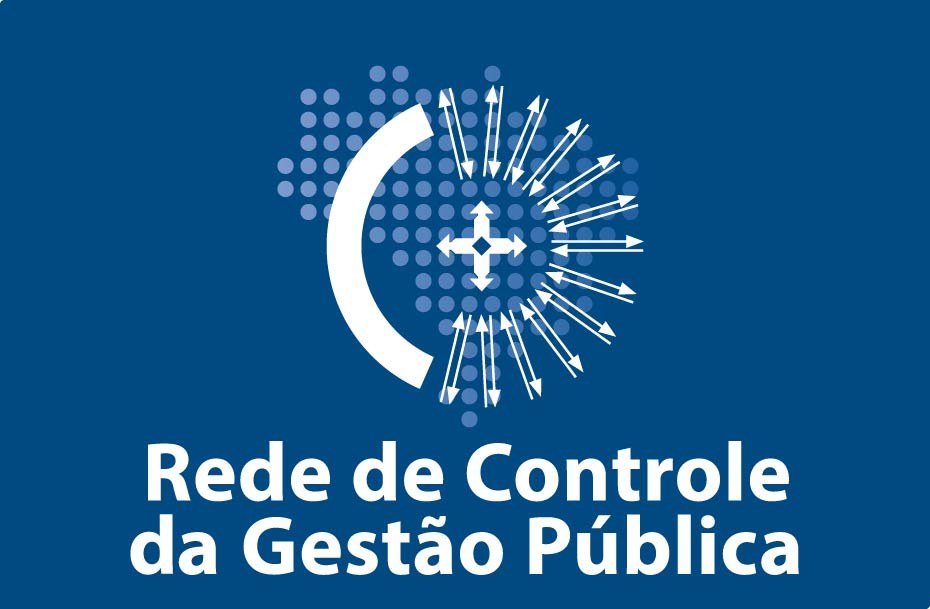